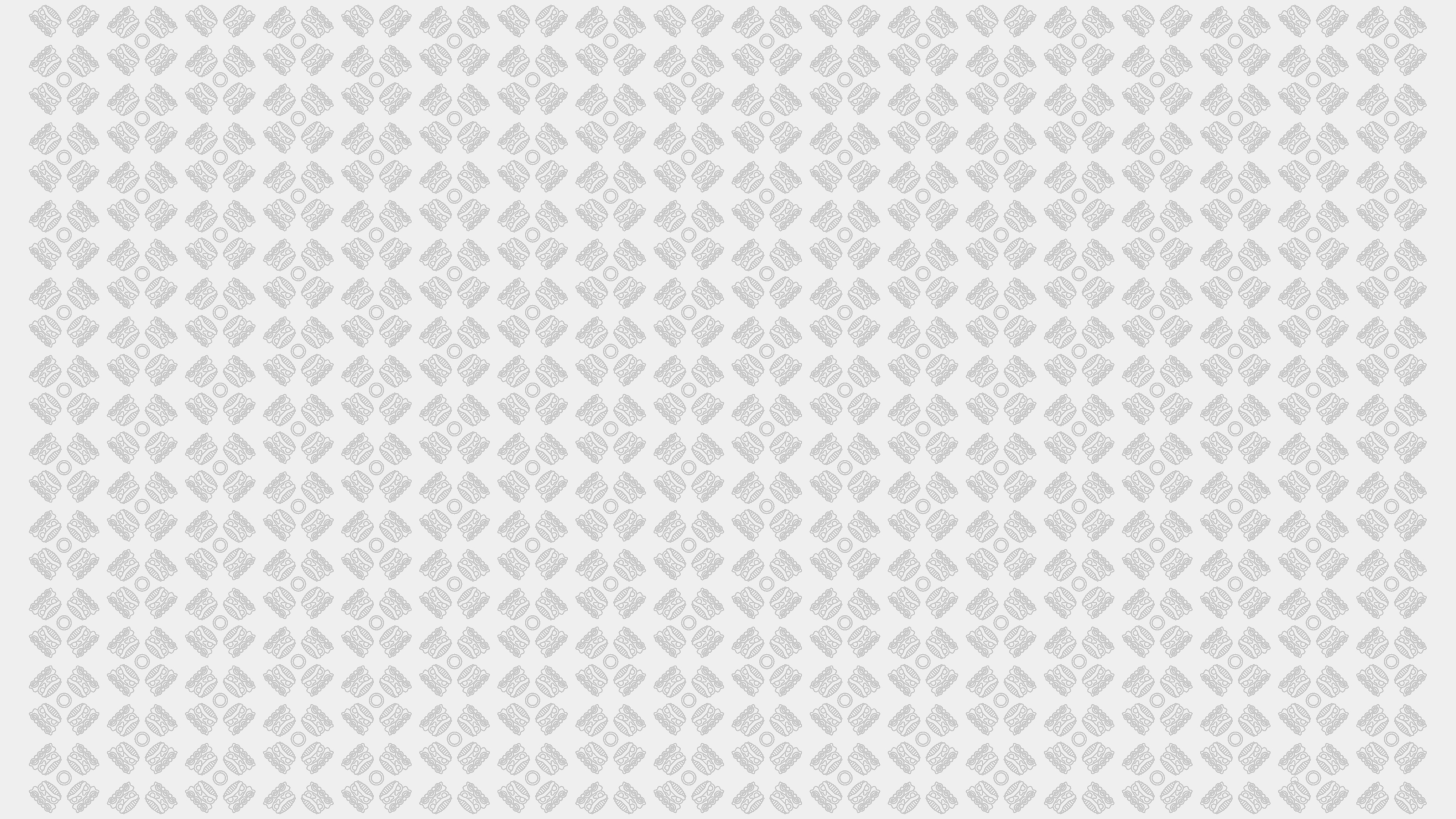 Estructura orgánica del Comité de Ética y Prevención 
de Conflictos de Interés de la Secretaría de Educación
Daniela Stephanie Pérez Calderón
Oficialía Mayor
Javier Gerardo Arce Suñer
Secretaría Ejecutiva
Antonio Medina Ramírez
Subsecretaría de Educación Obligatoria
Gonzalo Amador Juárez Uribe
Subsecretaría de Educación Superior
Patricia Bustos Rodríguez
Dirección General de Programación y Presupuesto
Daniela Márquez Muñoz
Dirección de Análisis y Seguimiento del Recurso Federal
Ana Karen Lobato Landero
Departamento de Control     de Pagos
Adriana Monserrat
Becerra Vázquez
Personal de Apoyo y Asistencia a la Educación
Miguel Ángel Ramos Vázquez
Titular del Órgano Interno de Control en la SE
Oscar Pérez Mejía
Docente de Bachillerato Oficial “Elena Garro”
En Proceso
José Raúl Garzón Toledano
Director de Profesiones
Hugo Reyes Hernández
Jefe de Oficina de la Subsecretaría de Educación Obligatoria
Tomás Alarcón Morales
Dirección de Programación 
y Seguimiento
Silvia del Carmen Torres Jacobo
Departamento de Desarrollo Administrativo de la DDCE
Adriana Suárez Hernández
Personal de Apoyo y Asistencia a la Educación
Eloina Rocha Barrañón
Docente de la Dirección General de Promoción al Derecho Educativo
En Proceso
En Proceso